Search for SUSY
 in CEPC
Huajie Cheng 
Informal discussion
2020.04.30
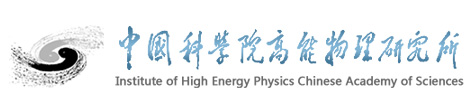 Introduction
A few words about CEPC (Circular Electron Positron Collider)
ECM=240 GeV as Higgs factory, 100 km, with 2 IPs (CDR I, II)
ILD-like detector: Vertex+Tracking, TPC, ECal, HCal, muon/yoke system
Full simulation performed using Mokka
Reconstruction using Marlin, Arbor algorithm (arXiv:1806.04879)
Very high accuracy and efficiency!
Also good chance to explore new physics!
Detector concepts
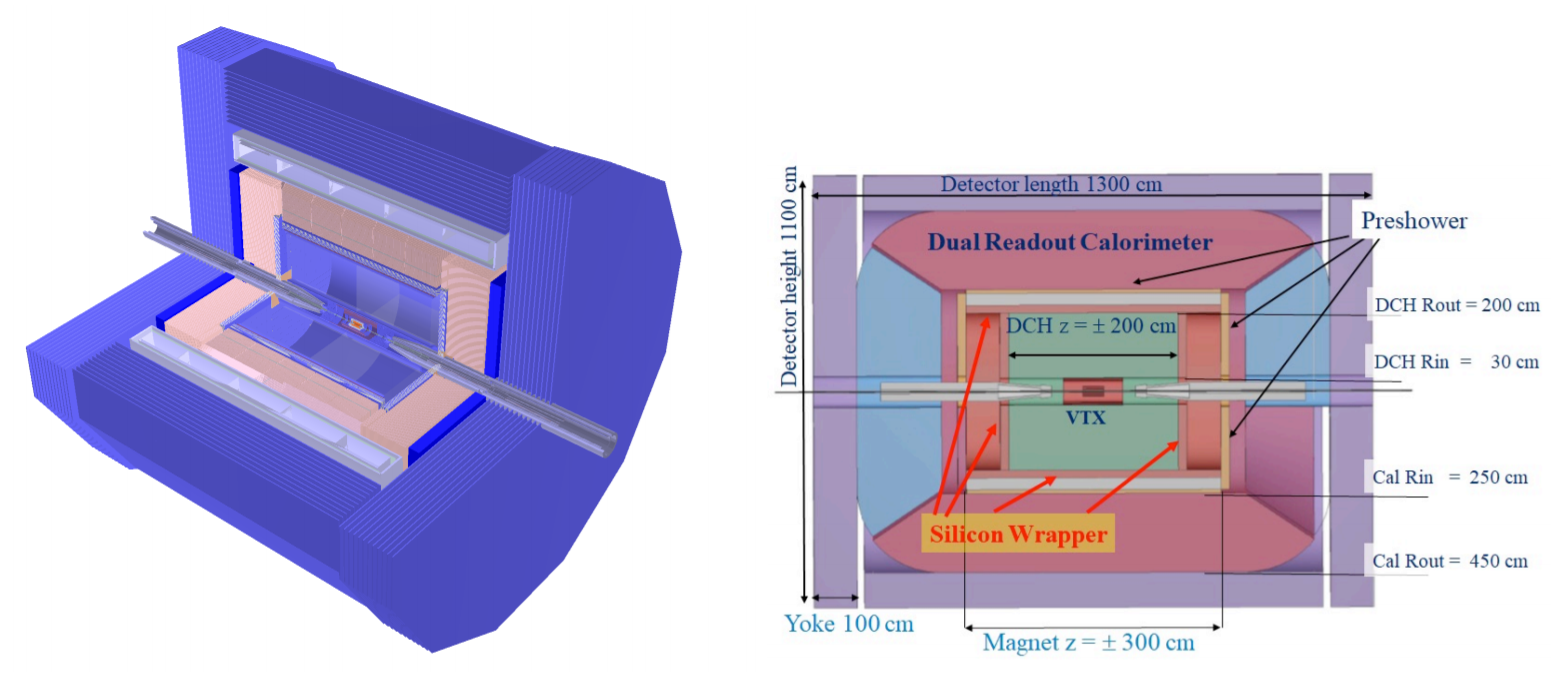 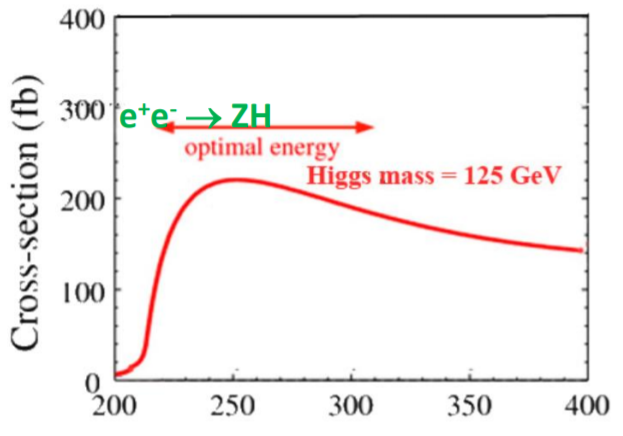 2
Motivation
Direct stau search at the LHC
Very attractive model, especially in the low mass and compressed spectrum 
 lead to a dark-matter relic density consistent  with  current  cosmological  observations
High beam energy allows to perform the search in very high mass parameter space
Huge amount of backgrounds, and low acceptance for (soft) tau + significant constrains from trigger  poor sensitivity especially in compressed region, even in LH-LHC




Possibilities at the CEPC
Very clean collision environment  less backgrounds!
High reconstruction efficiency/accuracy, no trigger requirement (excellent sensitivity in compressed region from LEP result)
Low energy, but feasible for low mass stau (mstau < 120 GeV)
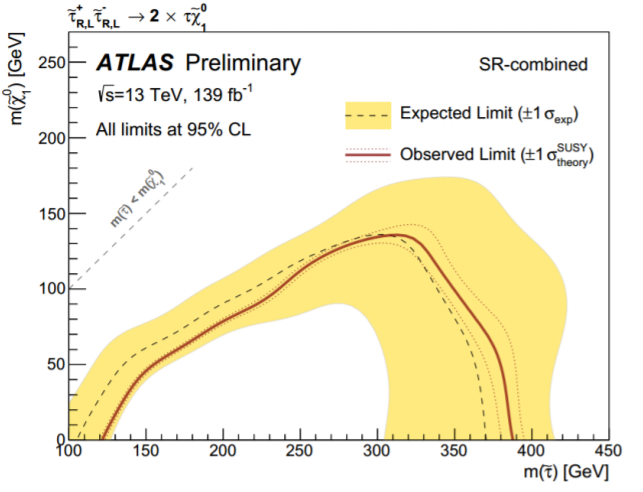 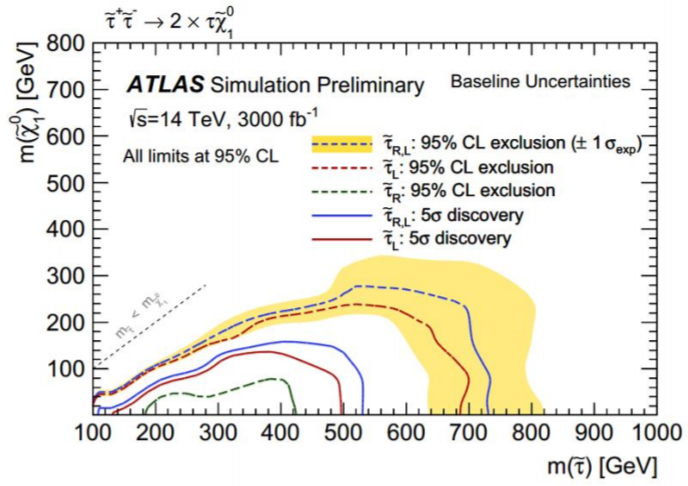 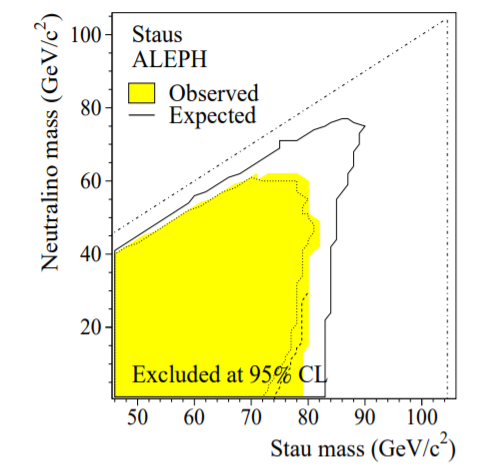 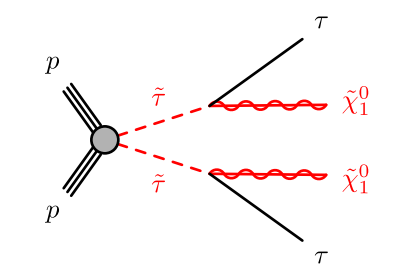 3
Analysis Strategy
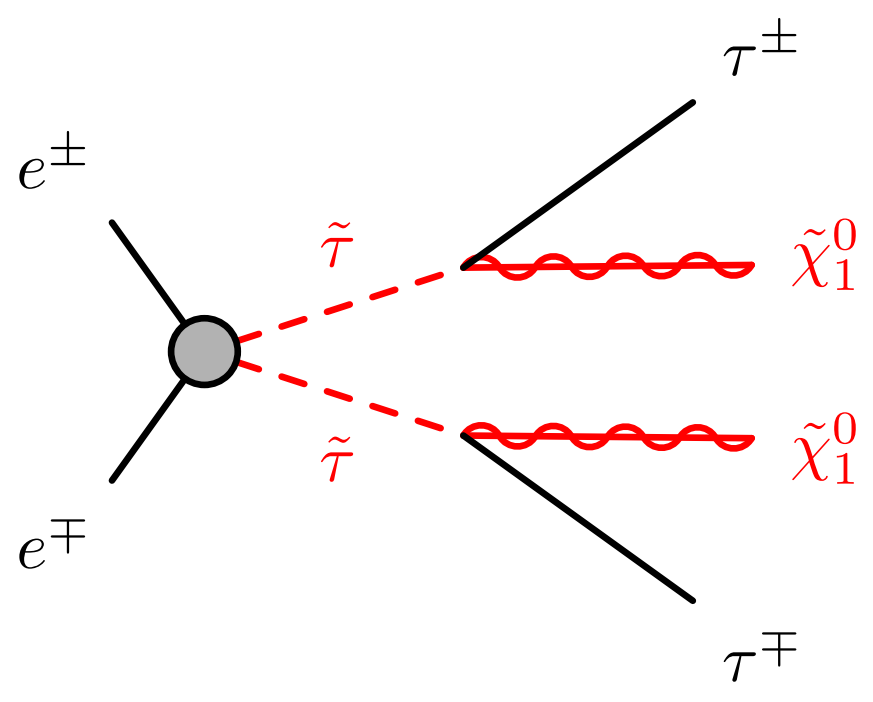 Quick sensitivity study
Signal samples produced using MadGraph+Pythia8, currently only for stau mass 80, 90, 100, 110, 115, 119 GeV with LSP mass 1, 10, 20, … , (mstau-10), (mstau- 5), (mstau- 2) GeV
Only the dominant backgrounds (same event topology) considered
Very simple analysis, aiming to derive the magnitude of sensitivity based on some common selections  can be further optimized in the future
Normalized to 5050 fb-1 
Use truth information
Kinematics (energy, mass): 
	all visible particles
Angular (dR, dPhi): 
	leading tracks with OS as tau1 and tau2
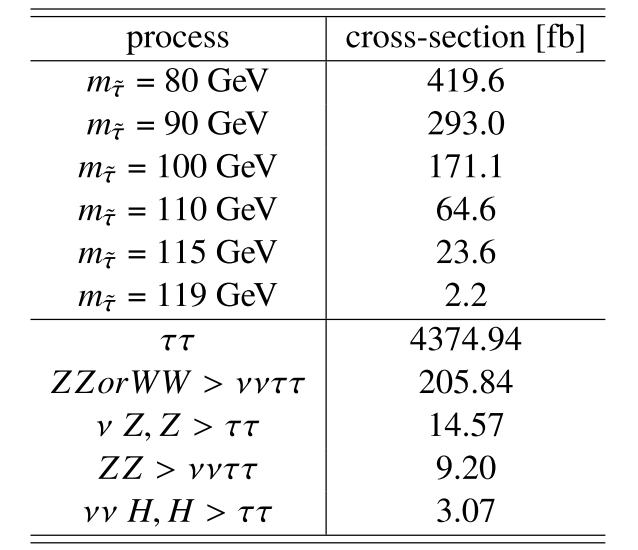 4
Validation of the angular between tracks vs truth taus
Compare the angular at different truth levels
Between two truth tau leptons
Between two leading tracks originating from tau leptons
Between two leading tracks with opposite sign  least truth info
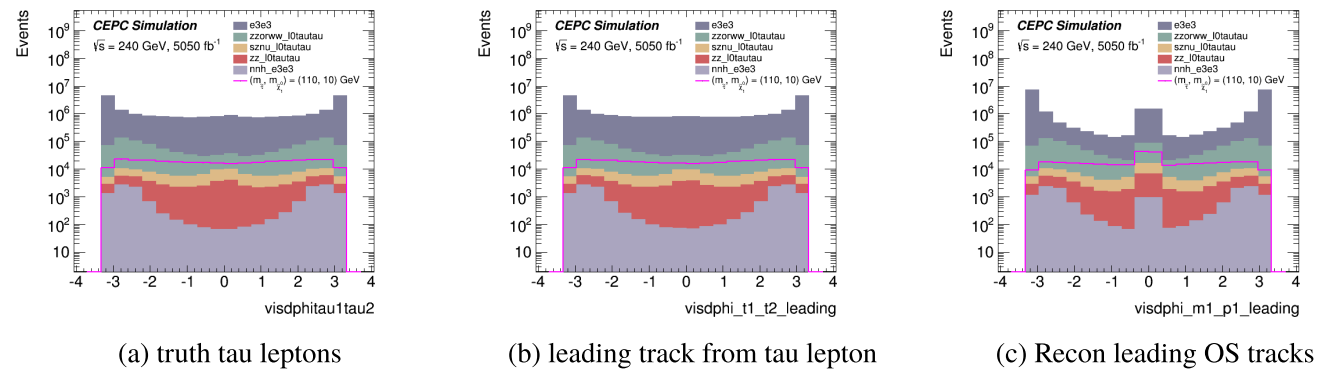 Many OS tracks generated from the same parent  very close to each other
Observed in both signal and backgrounds
In general, promising to use the angular of the OS leading tracks
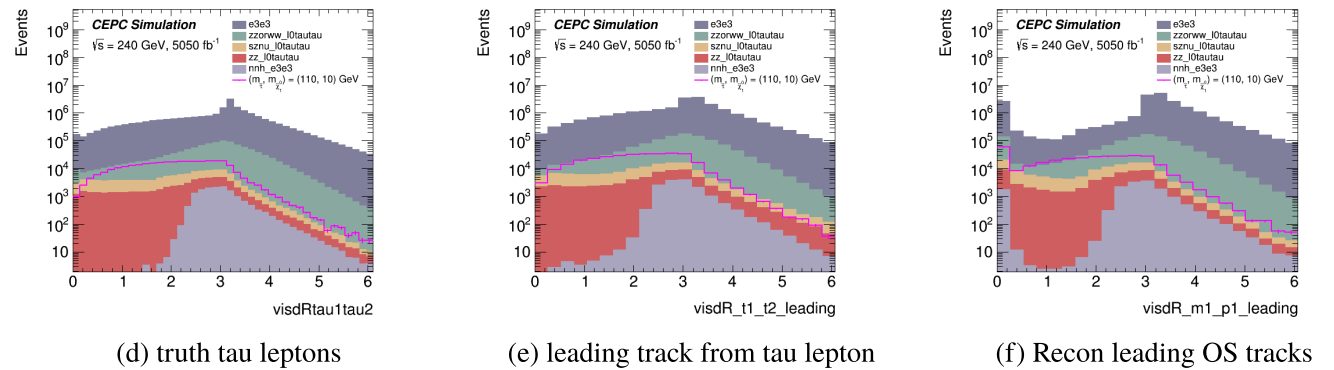 5
Kinematics distributions before any selections
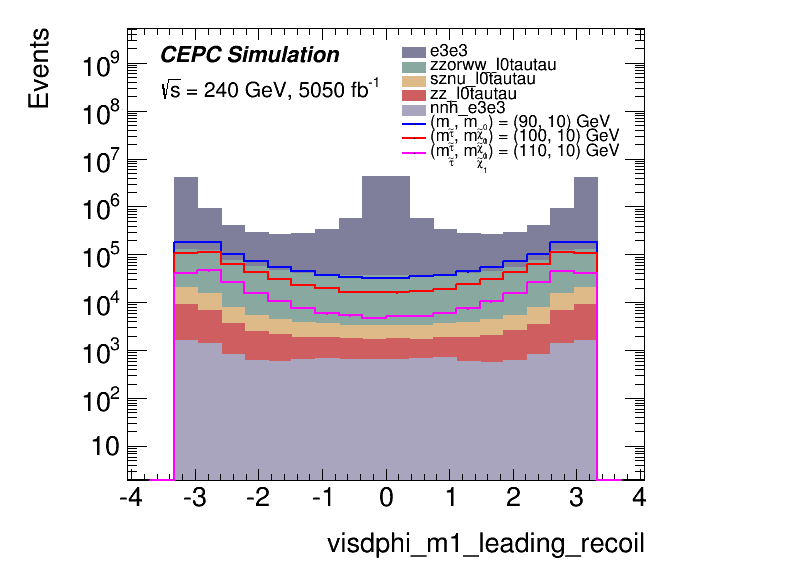 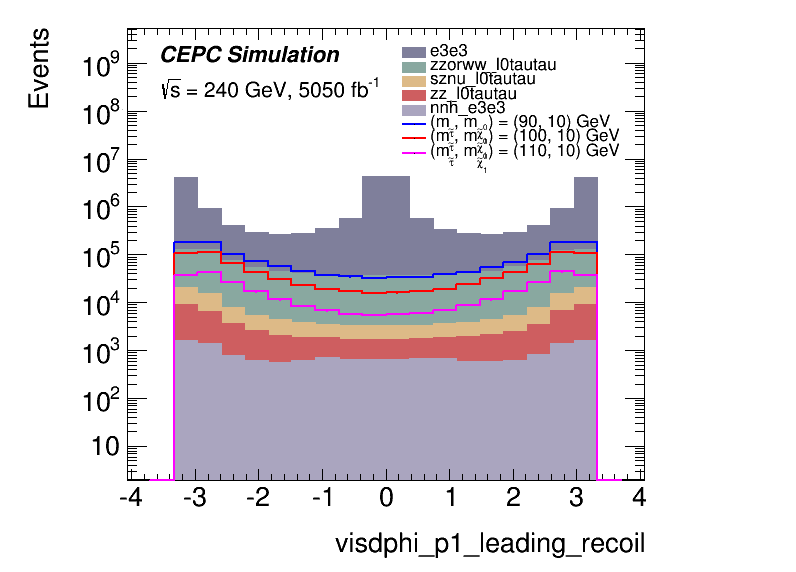 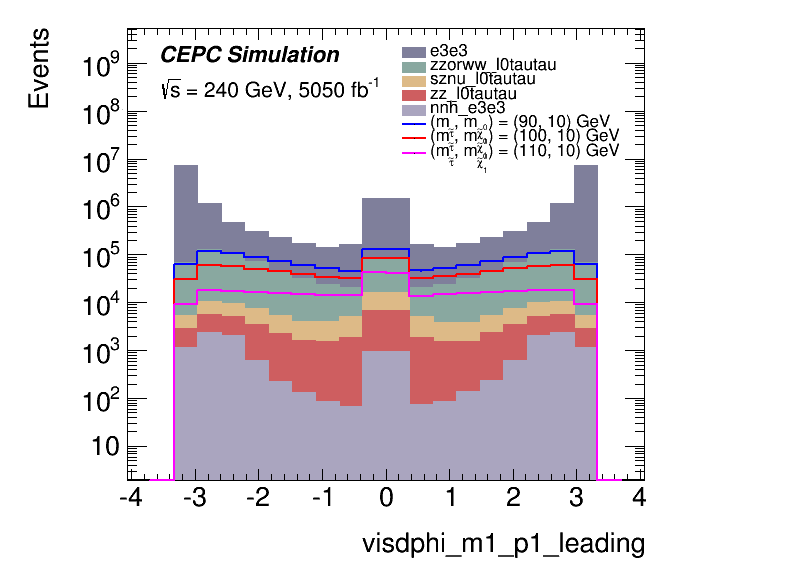 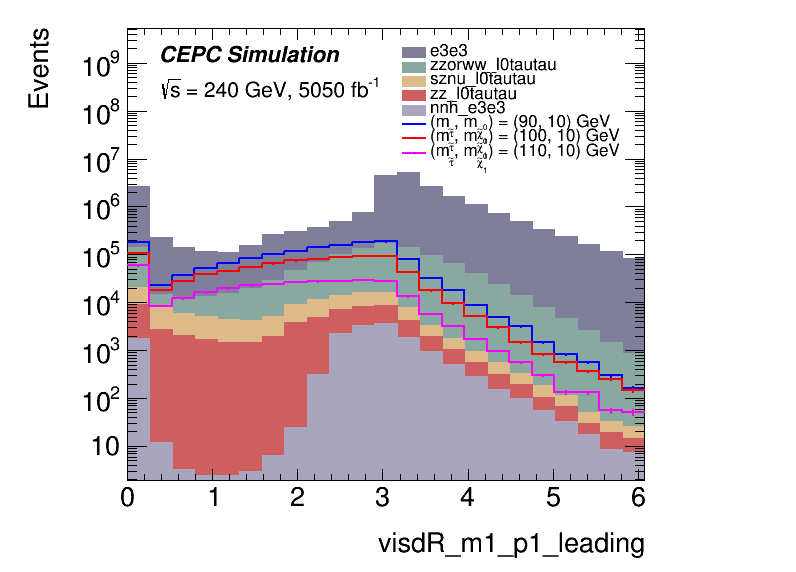 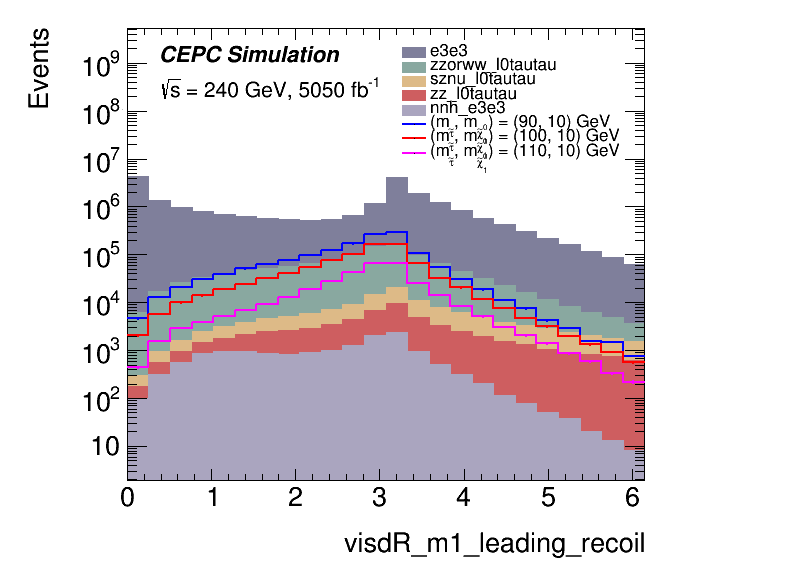 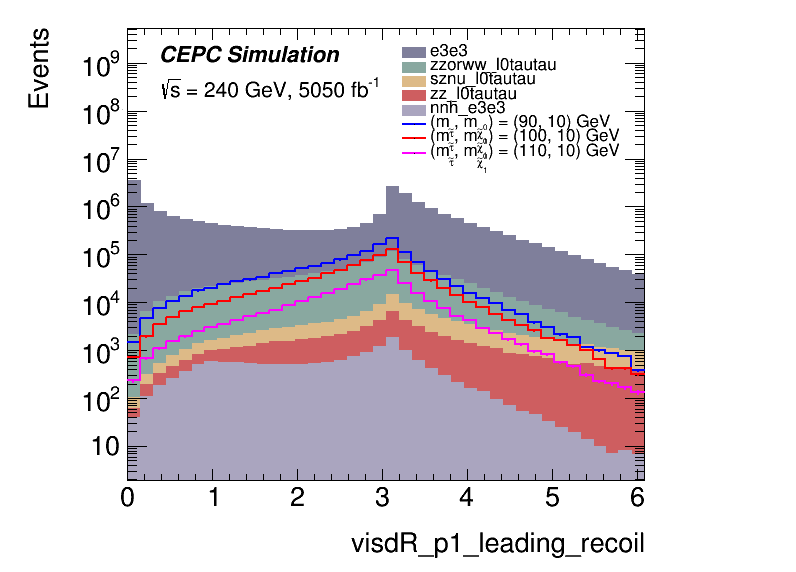 6
Kinematics distributions before any selections
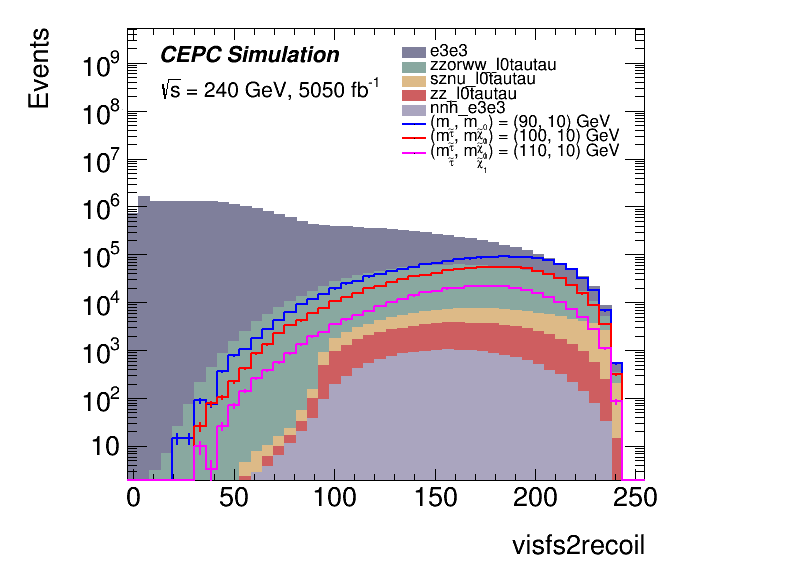 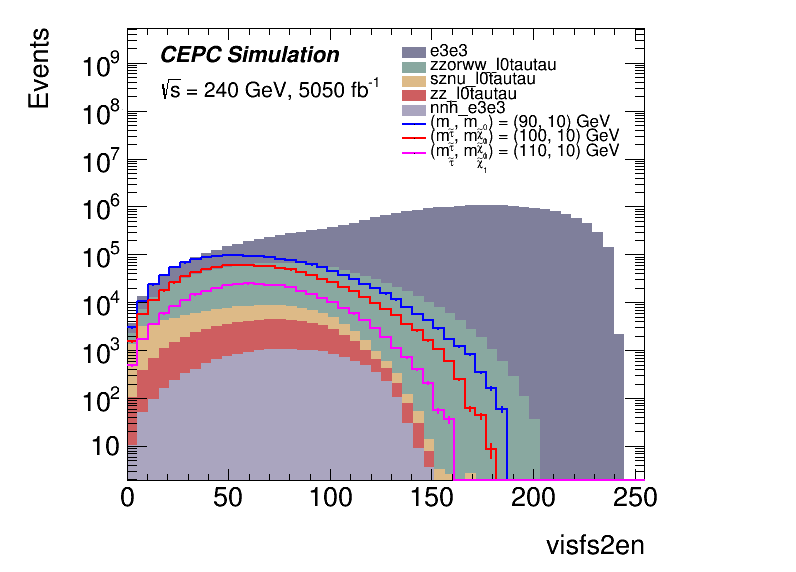 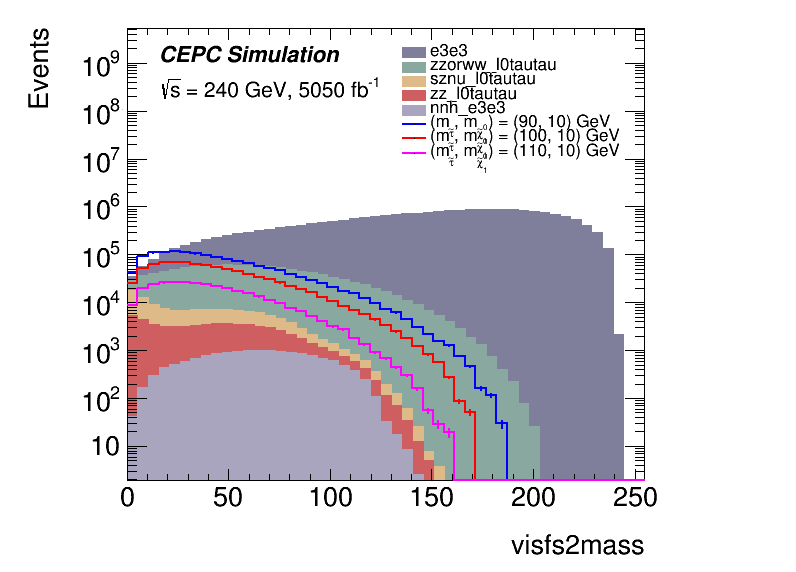 Total energy
7
N-1 scan for the variables
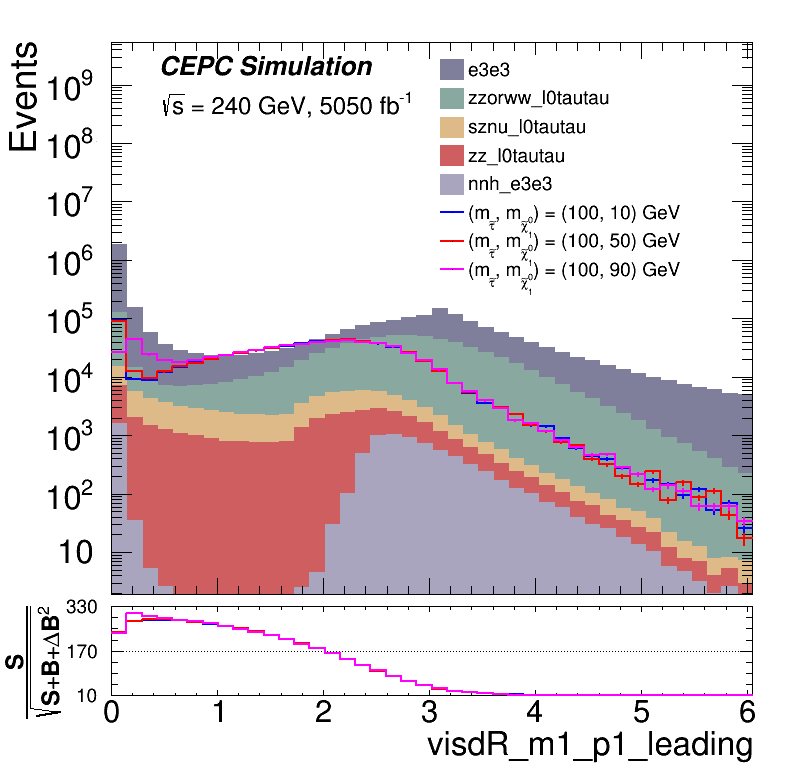 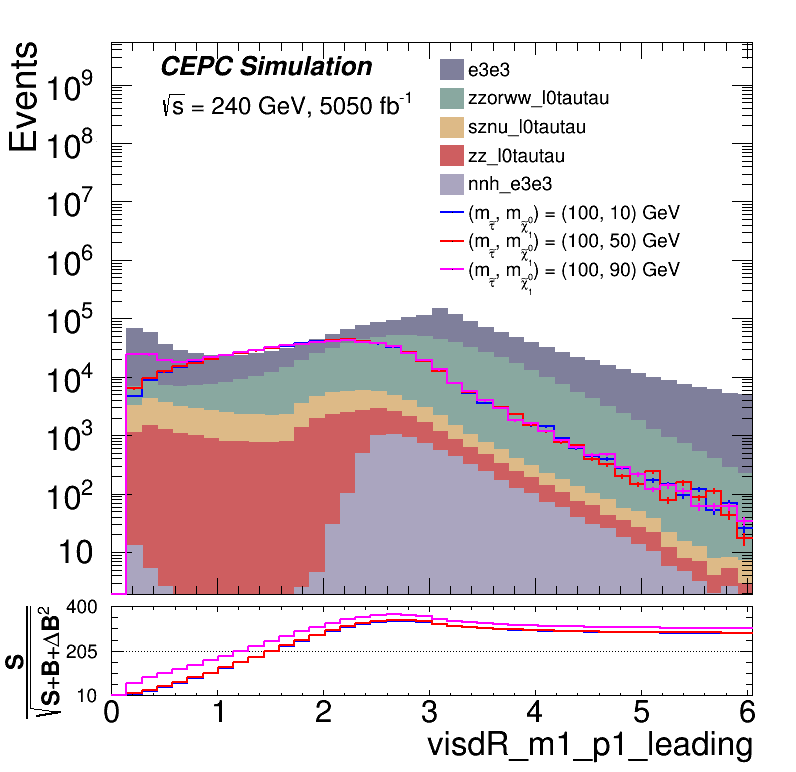 8
N-1 scan for the variables
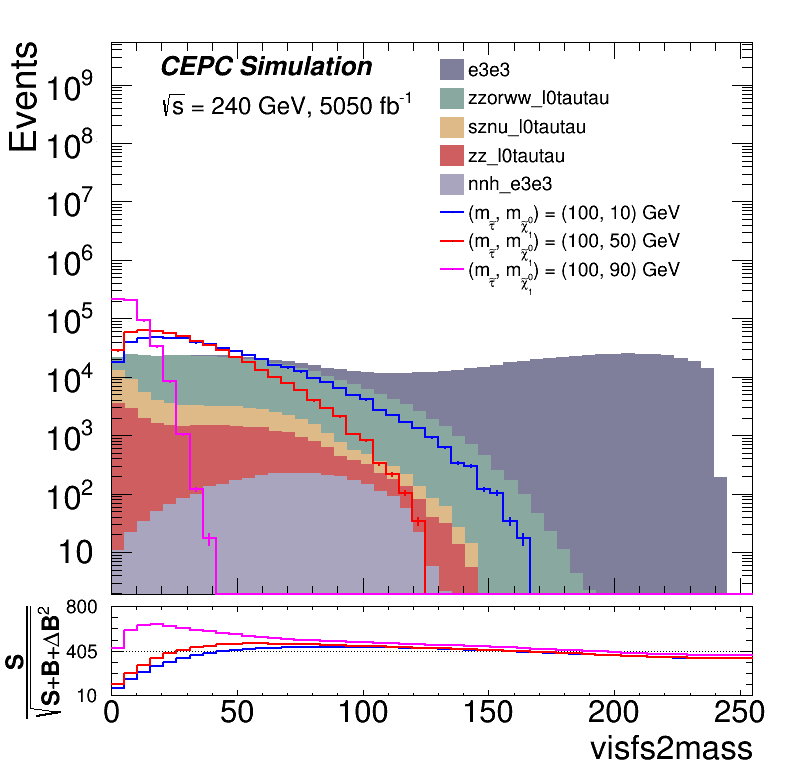 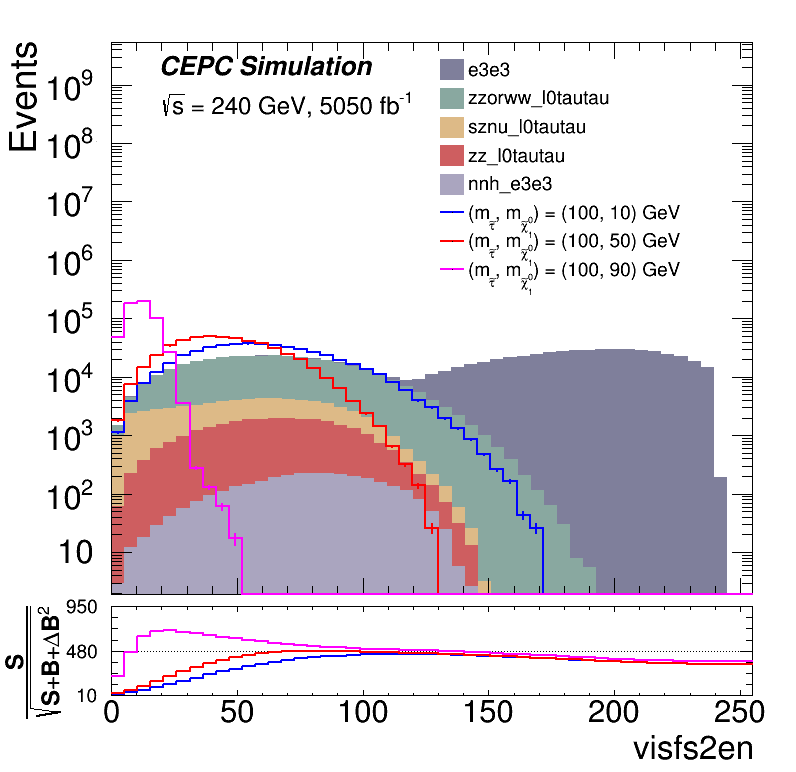 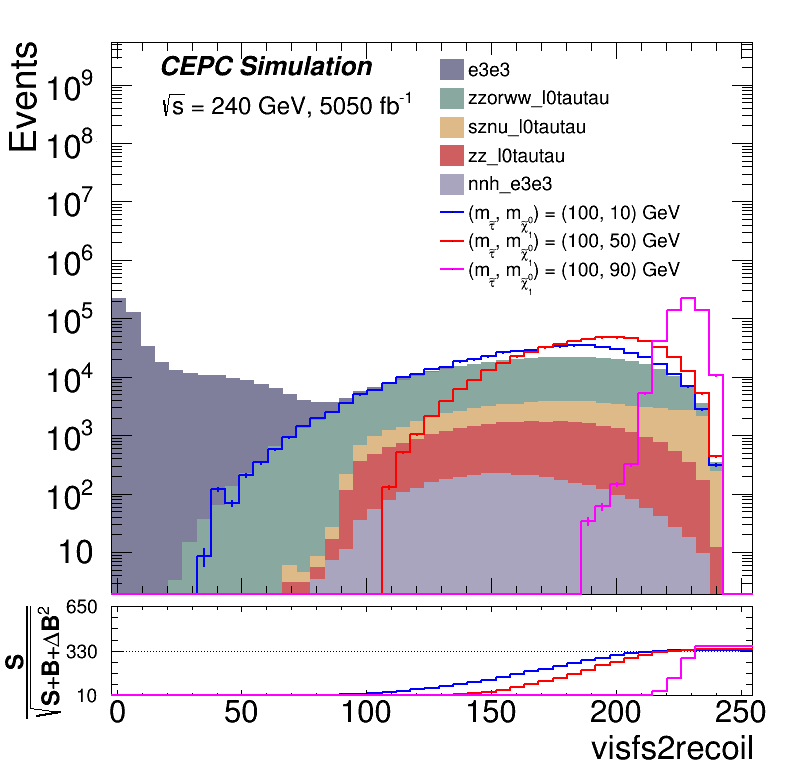 Total energy
9
N-1 scan for the variables
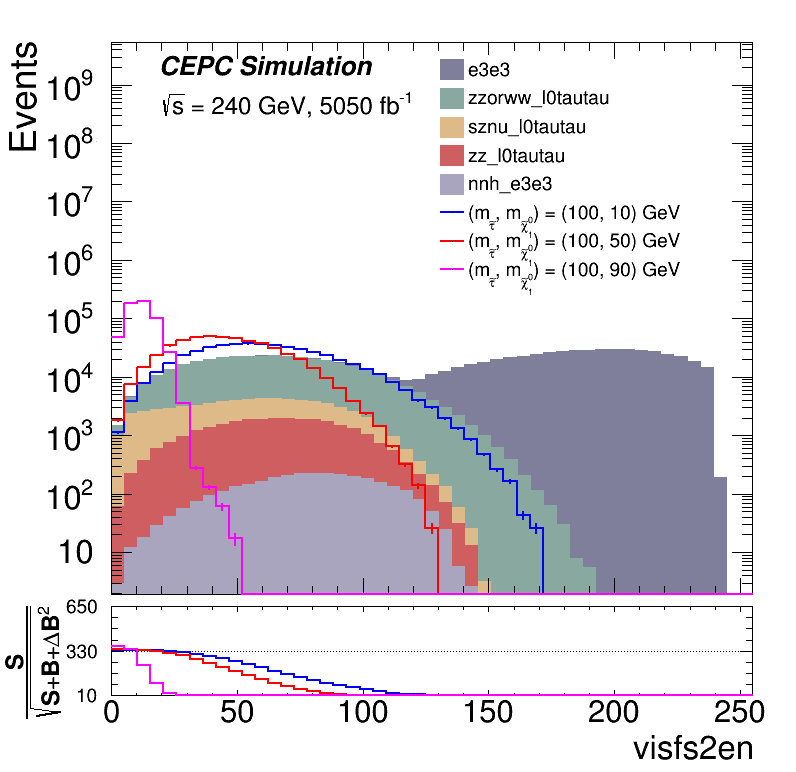 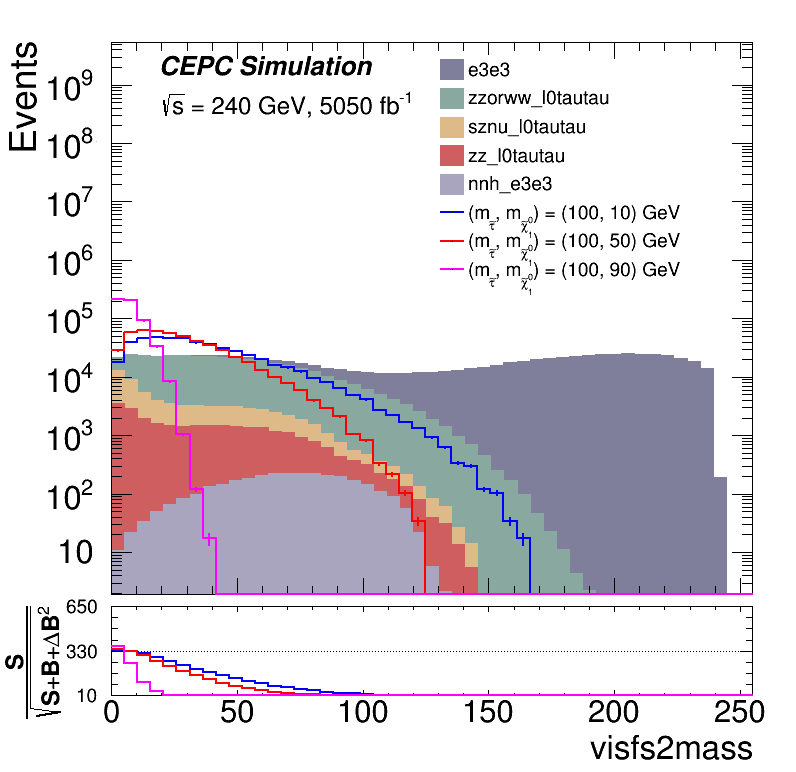 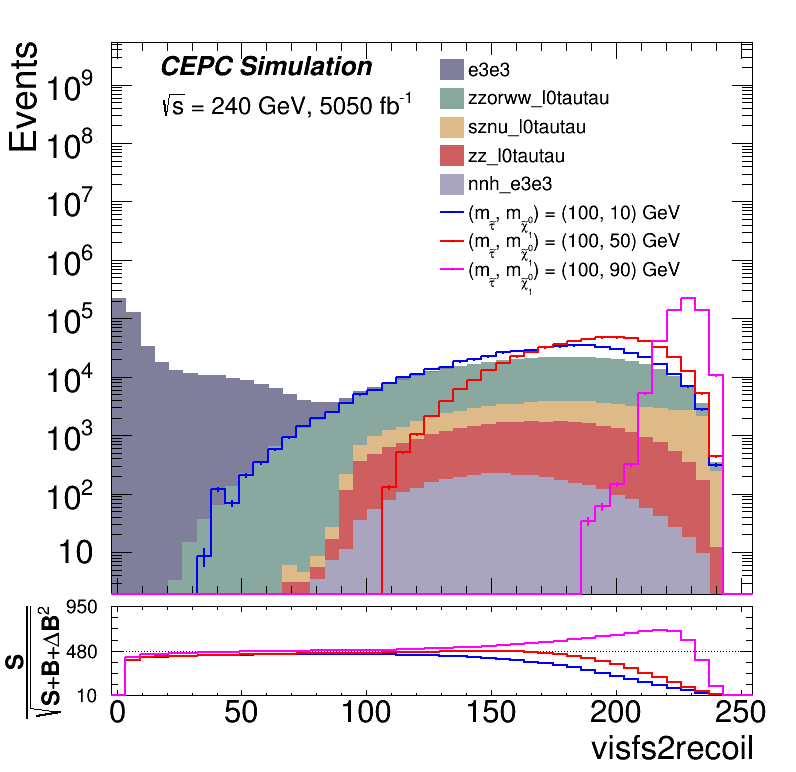 Total energy
10
Cutflow
Raw events calculated by xSec * lumi (5050 fb-1)
Dominant background is ww as expected (79%)
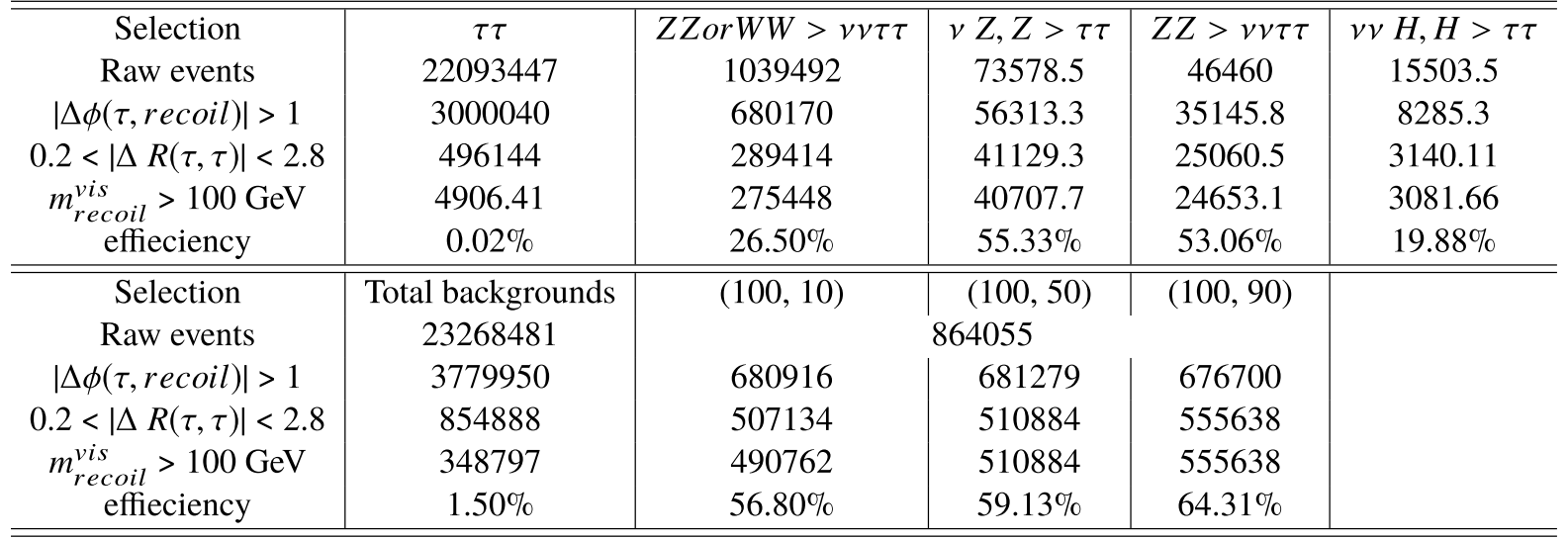 11
Sensitivity map (direct stau)
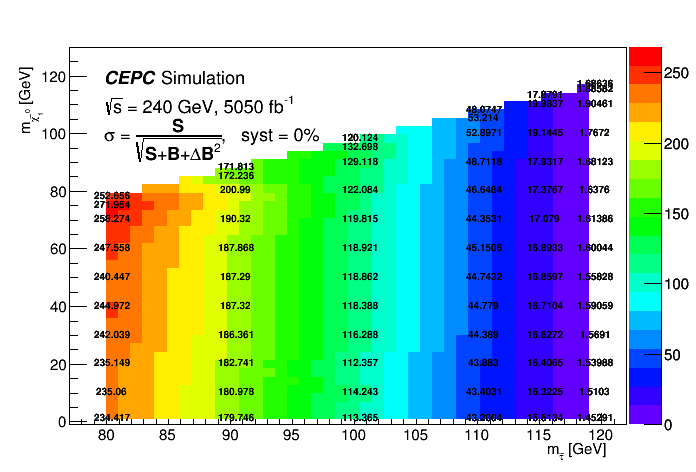 12
Sensitivity map (direct stau)
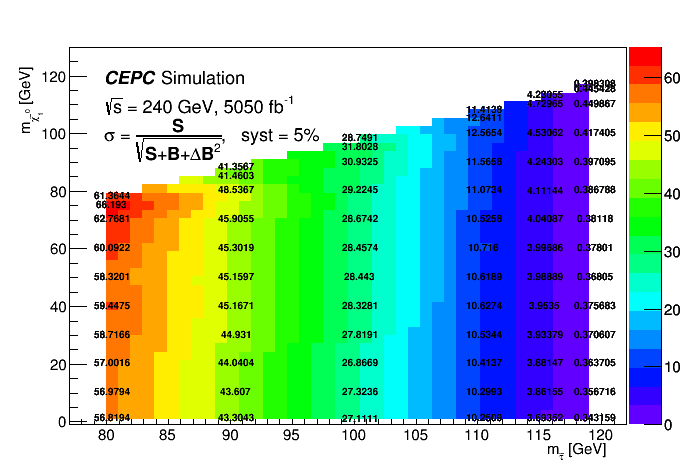 13
Sensitivity map (direct stau)
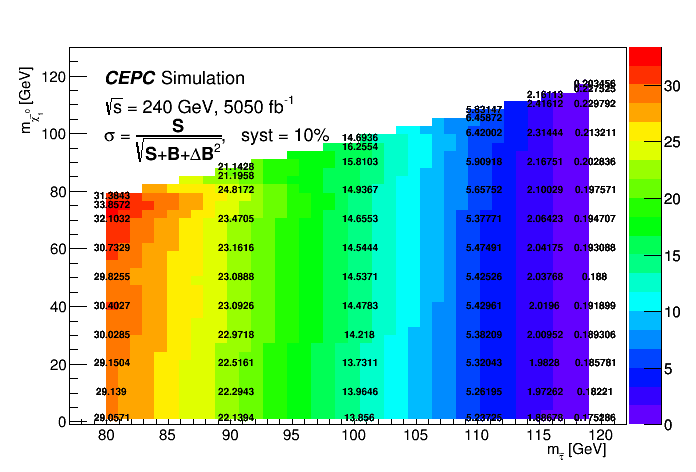 14
Discussions
Highlight of this work:
A: first SUSY in CEPC
B: High eff in CEPC
C: Solid limits
D: Current detector is promising

Very important: choose one reference for the significance and replace the current one
Move to full simulation (w/ recon)
Q: probably should consider other backgrounds, like qq
Part II C1C1 decay via WW
16
Analysis Strategy (C1C1)
C1C1 decay via WW
Signal samples produced using MadGraph+Pythia8 
W forced leptonically decay
Generated 20 signal points, each with 500 k events
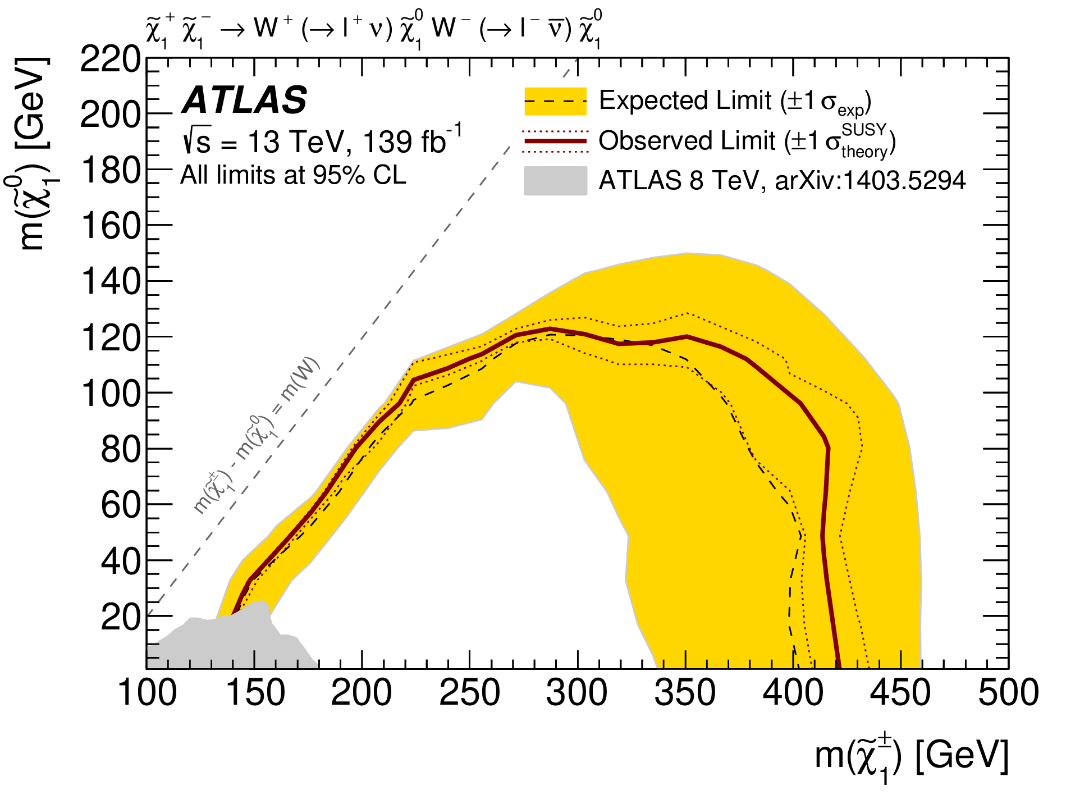 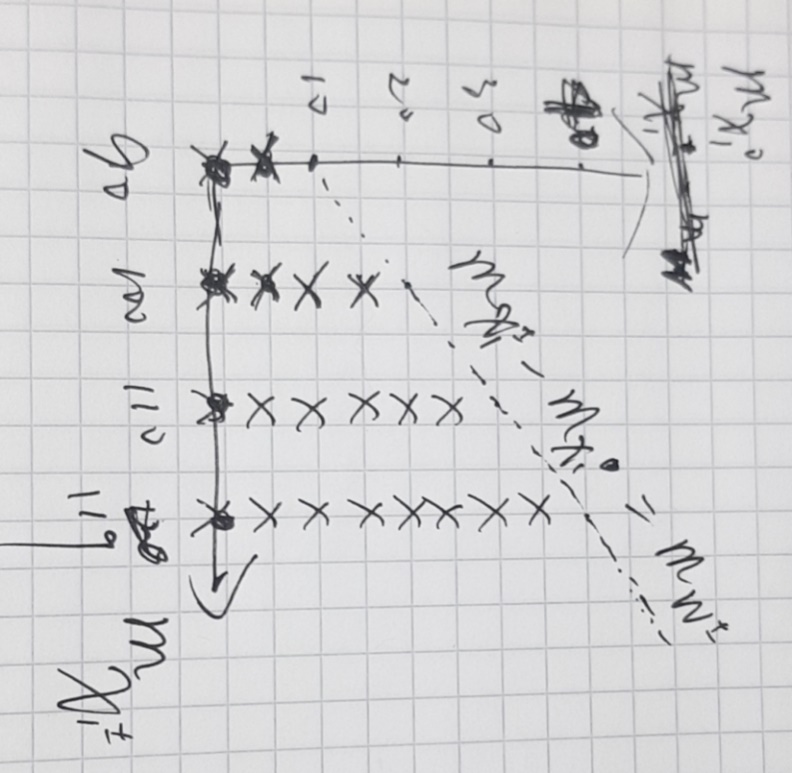 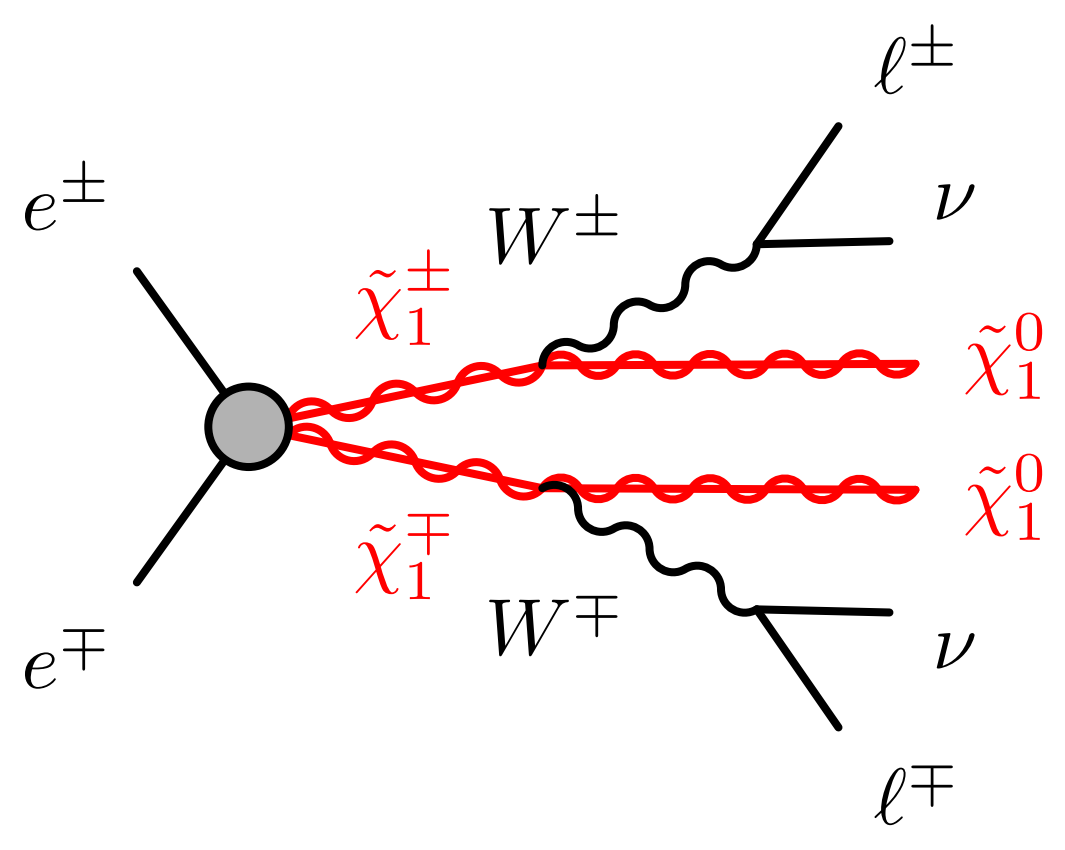 CEPC
17
18
Distributions
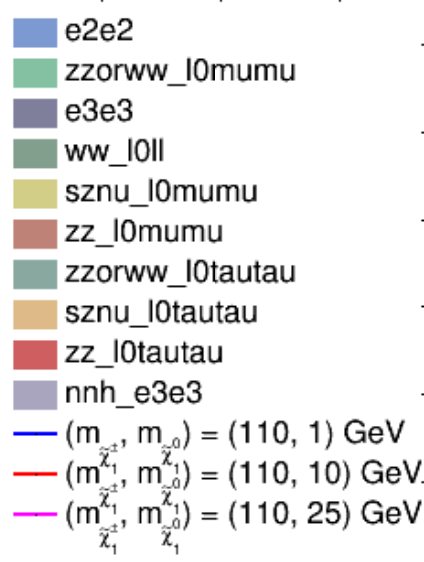 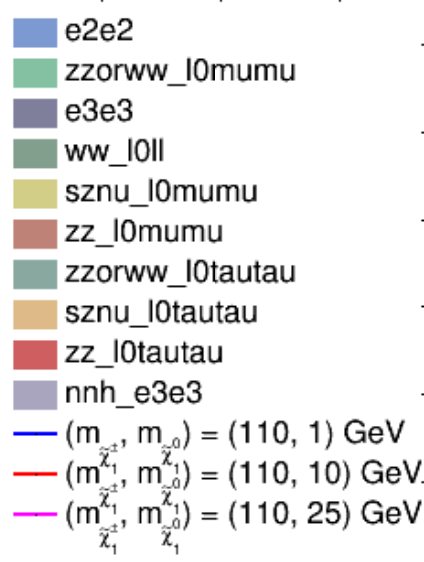 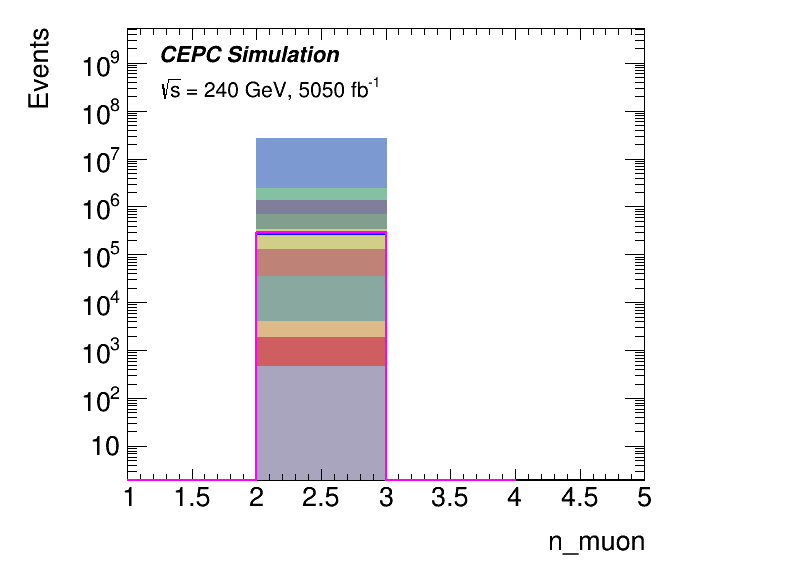 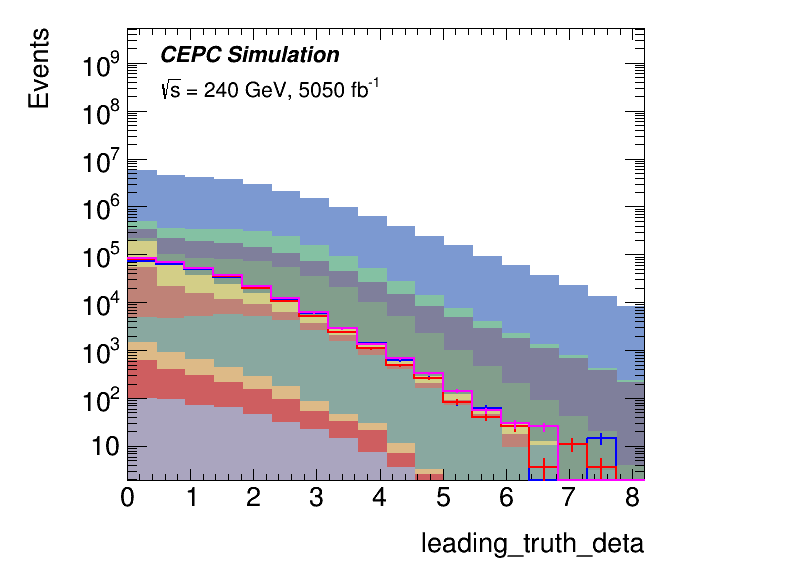 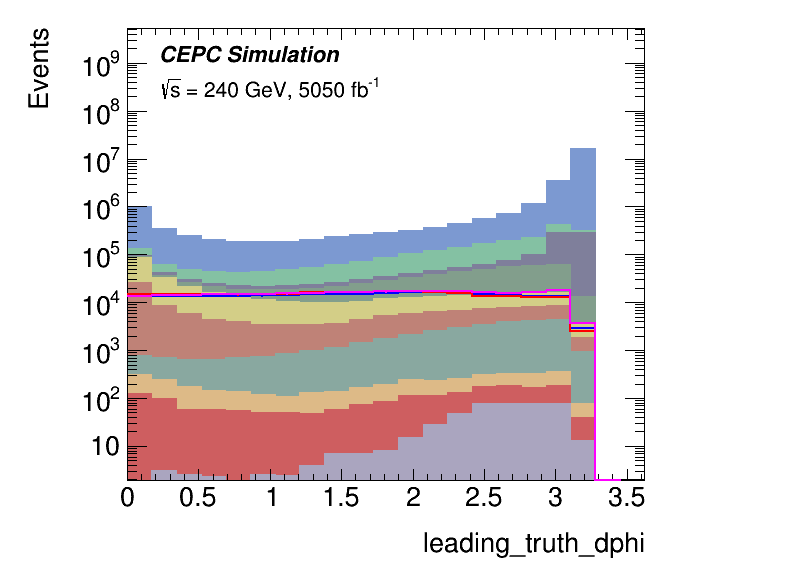 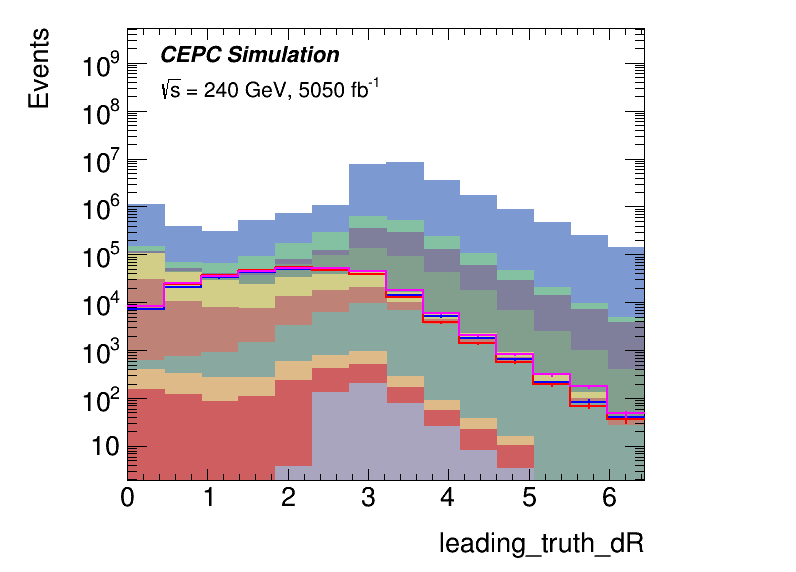 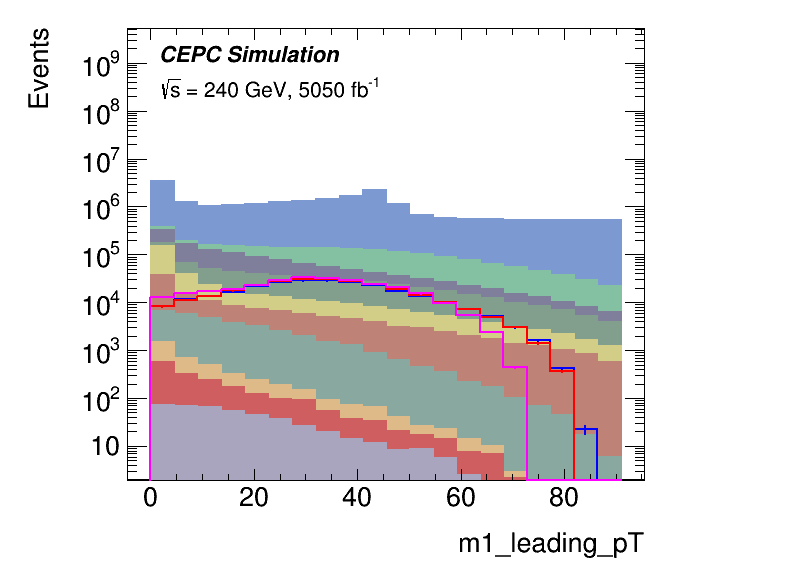 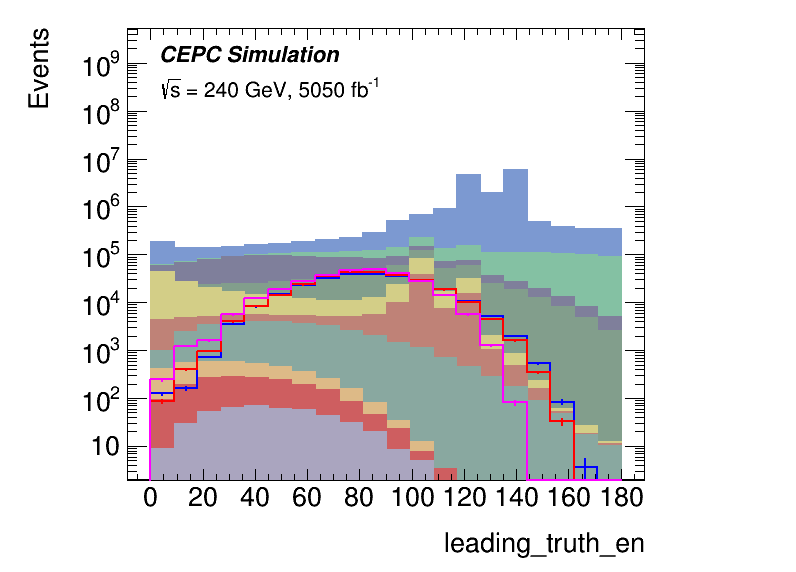 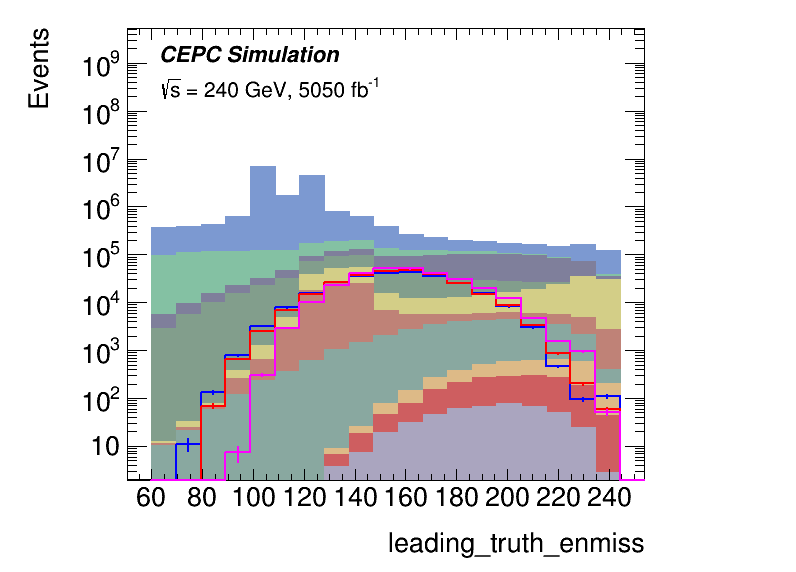 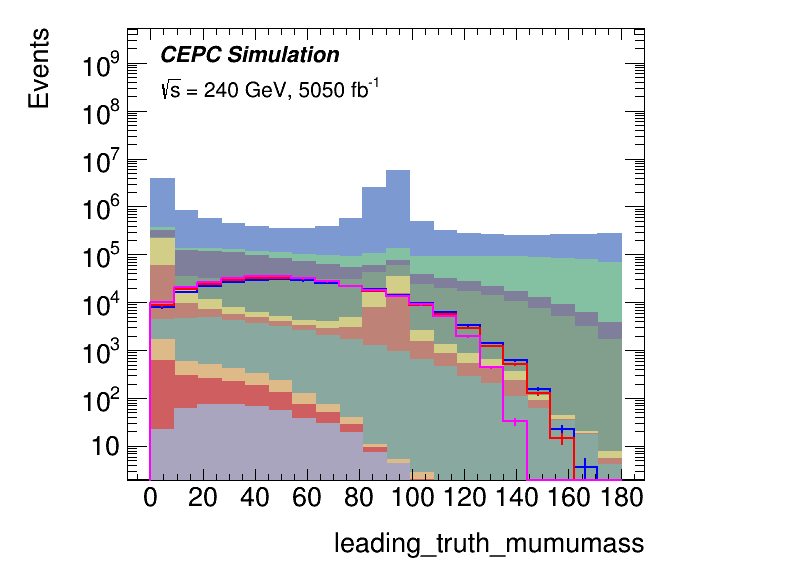 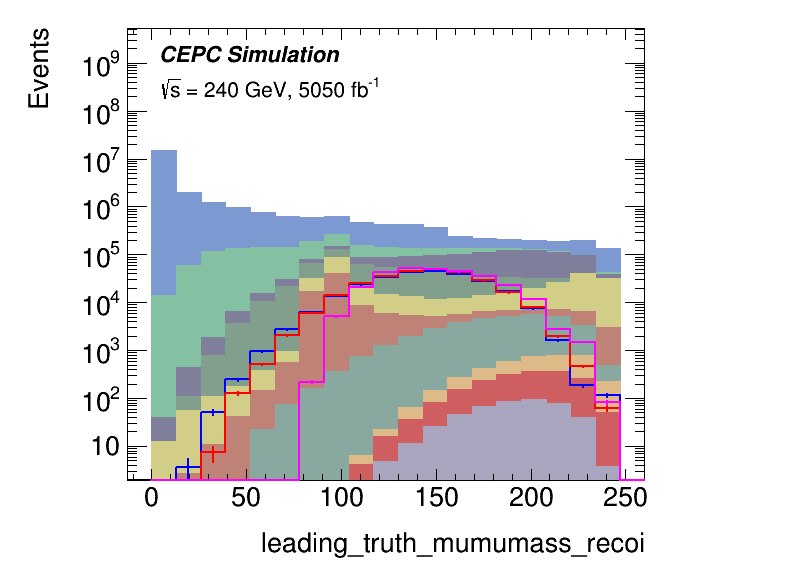 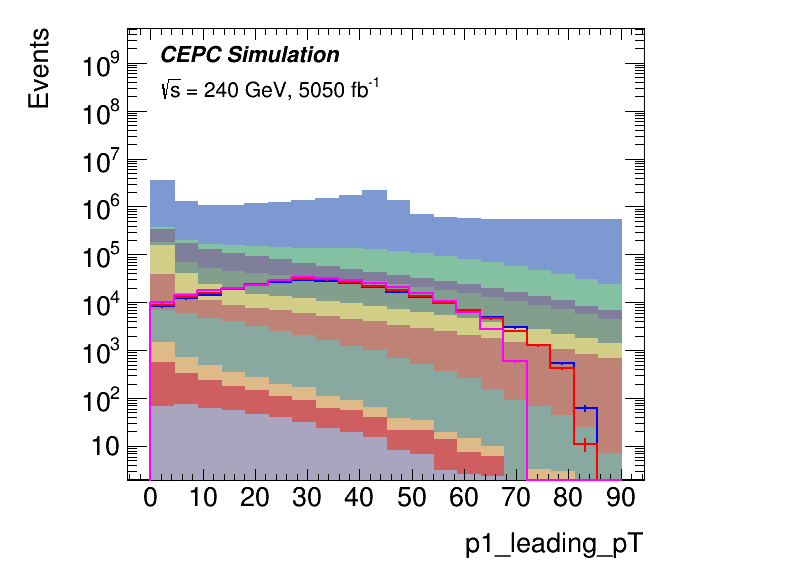 Total energy
Missing energy
19
Cutflow (C1C1)
Only consider the mu mu FS for signal processes
20
Sensitivity map (C1C1)
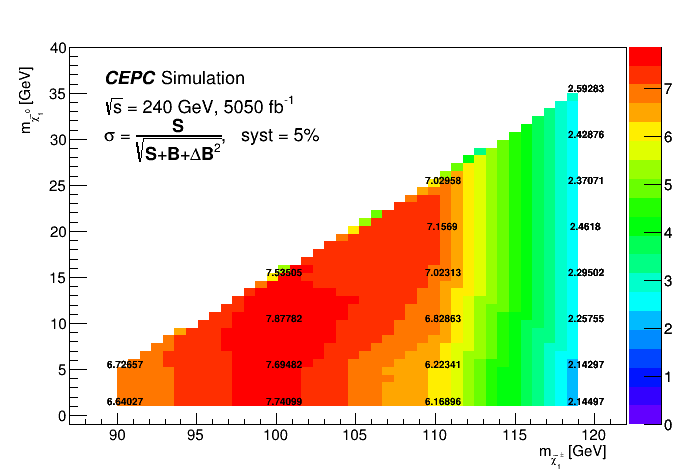 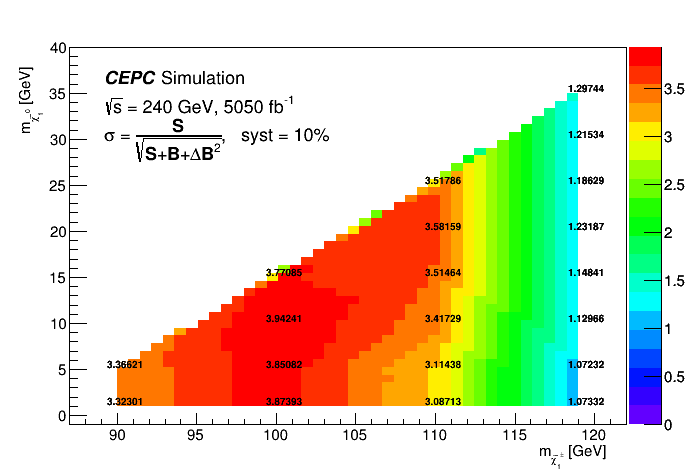 21
Summary
A simple sensitivity check for direct stau and C1C1 productions in CEPC has been performed
With dominant backgrounds considered and quick cut-based optimization, very promising sensitivity reached
22
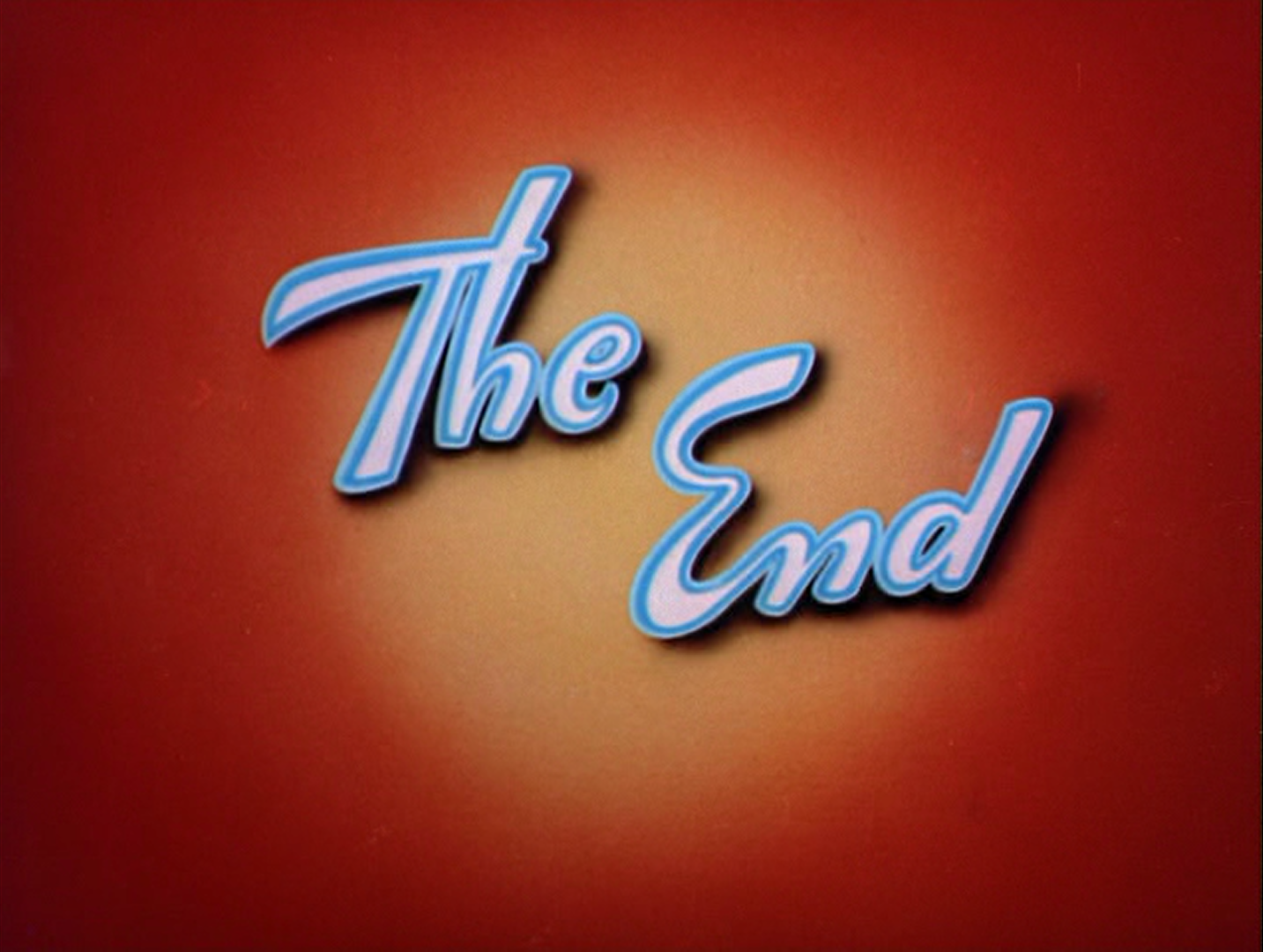 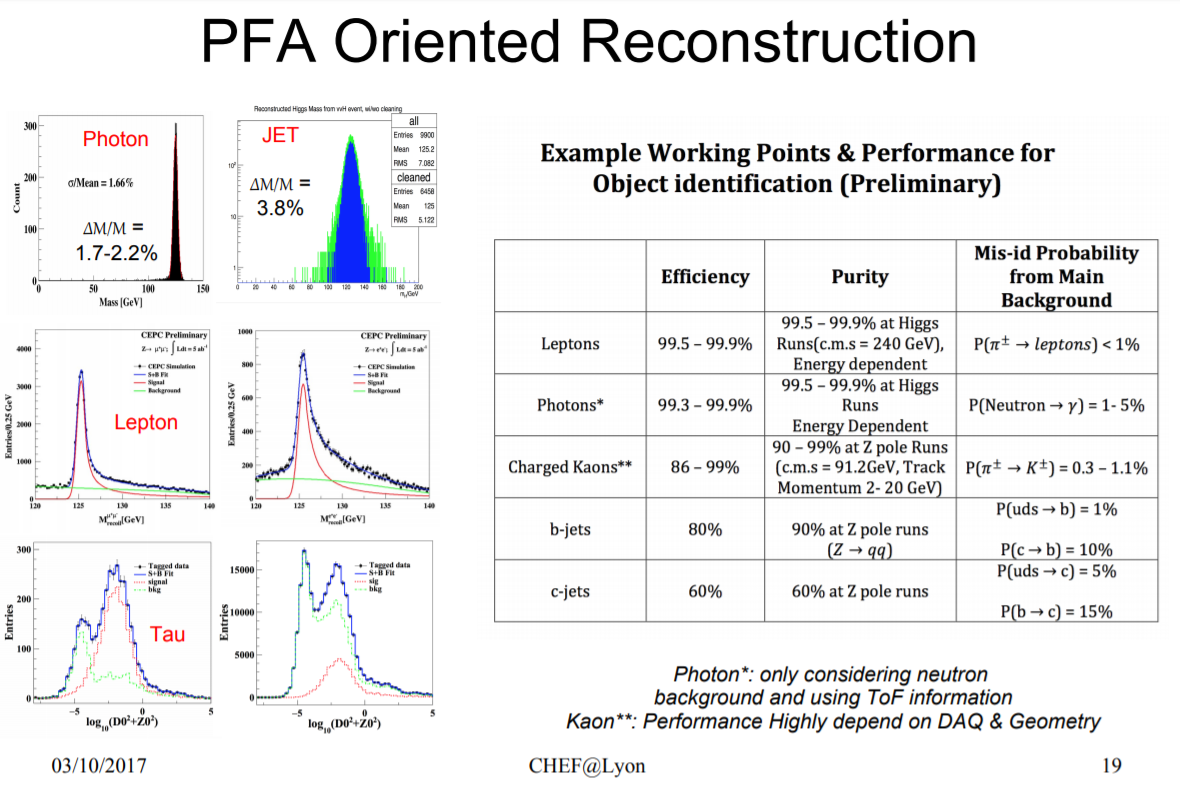 24
Analysis Strategy
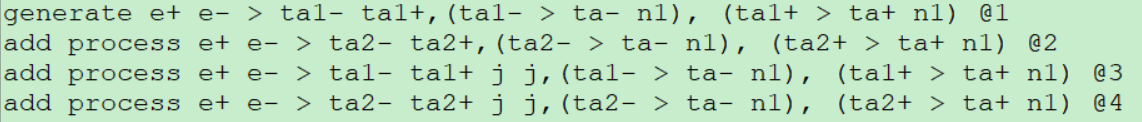 25
Truth vs Recon
The invariant mass/recoil mass (and other) distributions look similar between truth (top) and recon (bottom)
all stable and visible particles are included in truth
Signal (80, 30)
vvH->tautau
zzorww_l0tautau
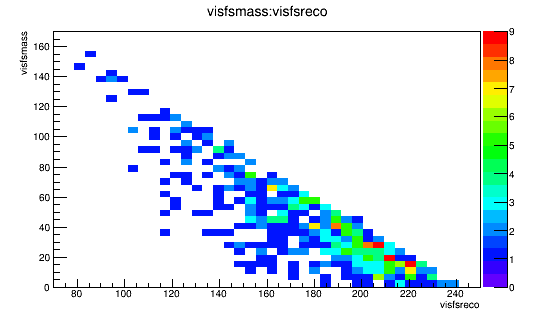 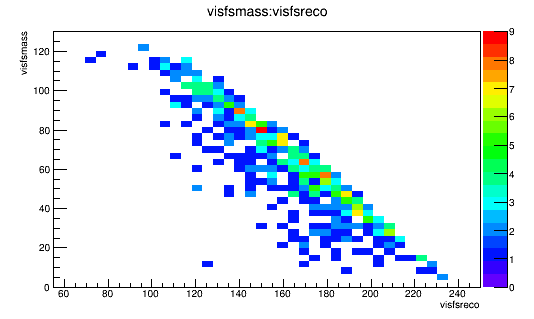 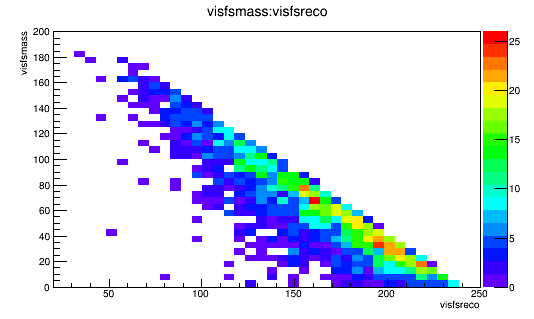 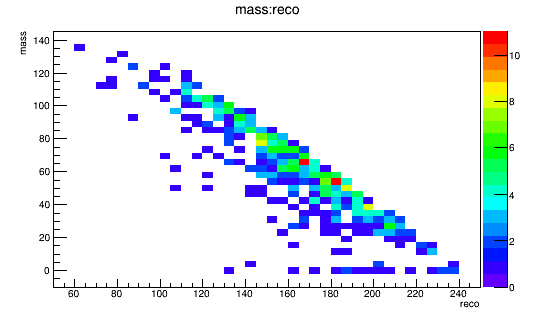 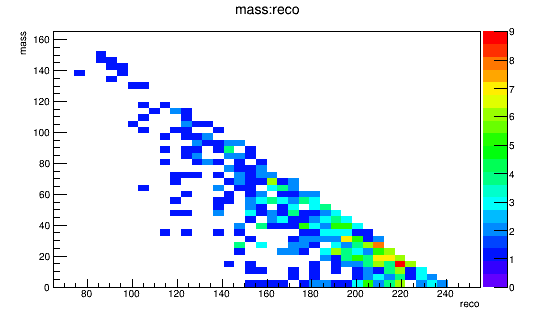 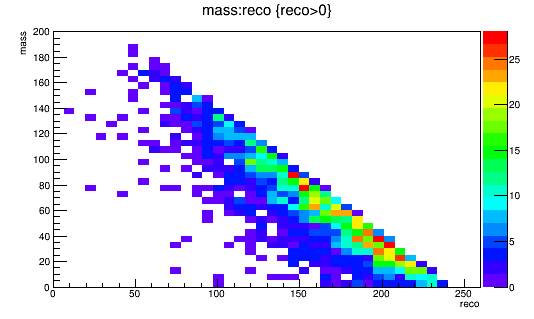 26